স্বাগতম
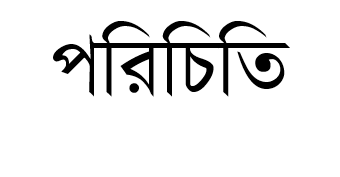 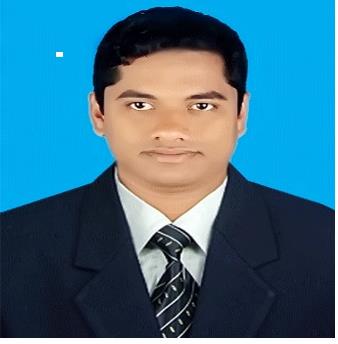 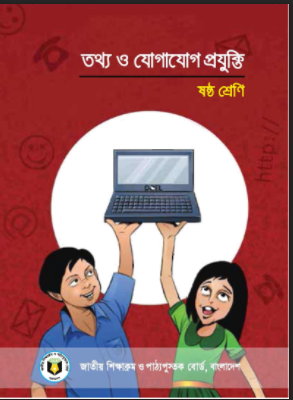 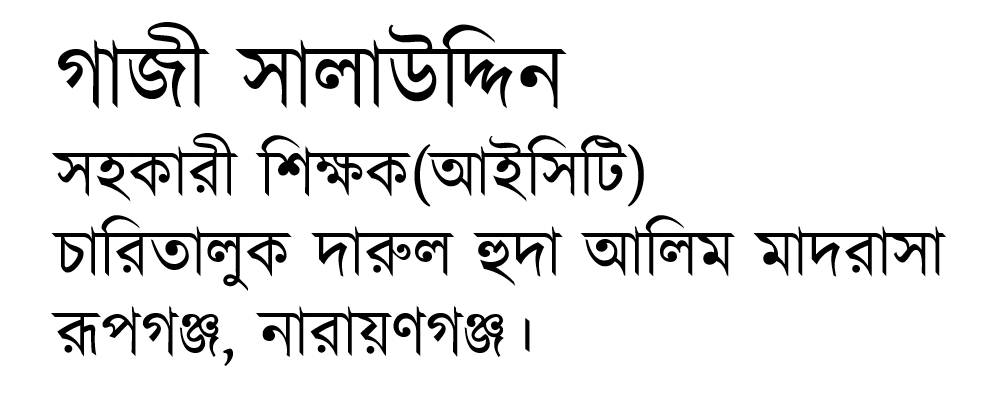 Qwe¸‡jv †`‡Lv
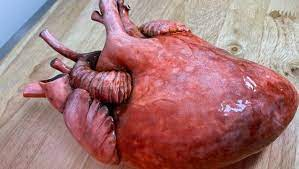 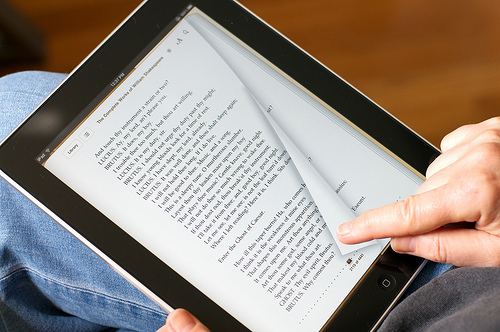 তথ্য ও যোগাযোগ প্রযুক্তির ব্যবহার
এই পাঠ শেষে শিক্ষার্থীরা...
শিক্ষাক্ষেত্রে তথ্য ও যোগাযোগ প্রযুক্তির ব্যবহার বর্ণনা করতে পারবে। 
 চিকিৎসাক্ষেত্রে তথ্য ও যোগাযোগ প্রযুক্তির ব্যবহার বর্ণনা করতে পারবে।
 বিজ্ঞান ও গবেষণার ক্ষেত্রে তথ্য ও যোগাযোগ প্রযুক্তির ব্যবহার বর্ণনা করতে   পারবে।
কৃষি, পরিবেশ ও আবহাওয়ার ক্ষেত্রে তথ্য ও যোগাযোগ প্রযুক্তির ব্যবহার বর্ণনা করতে   পারবে।
শিক্ষাক্ষেত্রে তথ্য ও যোগাযোগ প্রযুক্তি
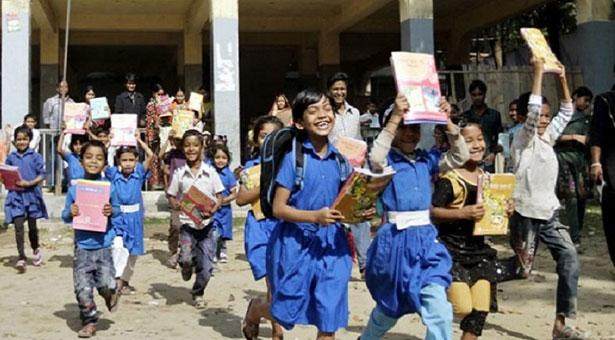 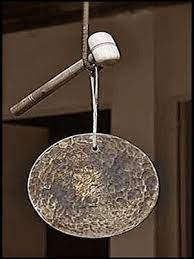 শিক্ষাক্ষেত্রে তথ্য ও যোগাযোগ প্রযুক্তি
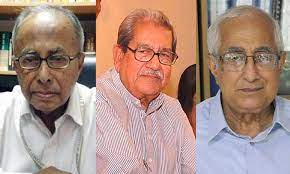 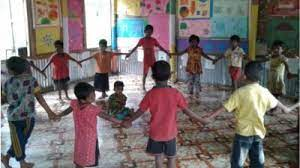 শিক্ষাক্ষেত্রে তথ্য ও যোগাযোগ প্রযুক্তি
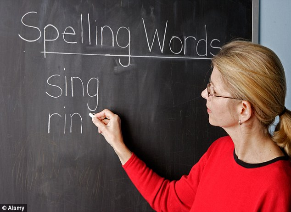 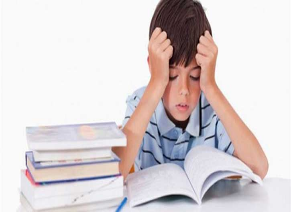 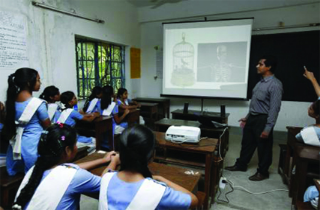 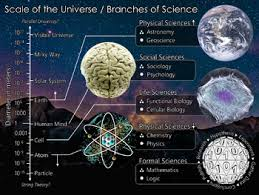 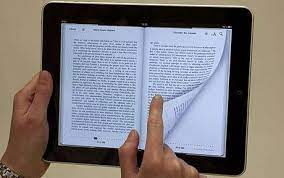 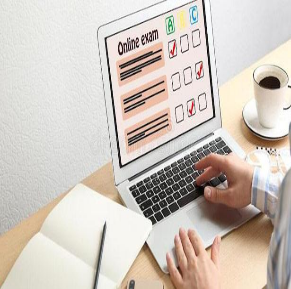 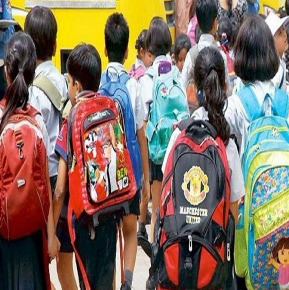 চিকিৎসাক্ষেত্রে তথ্য ও যোগাযোগ প্রযুক্তি
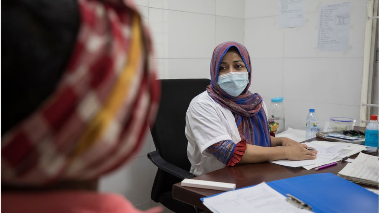 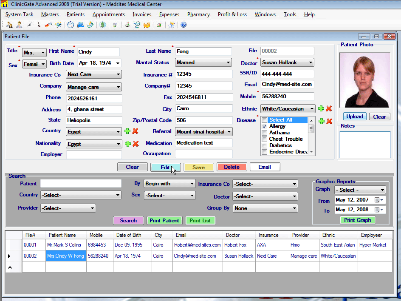 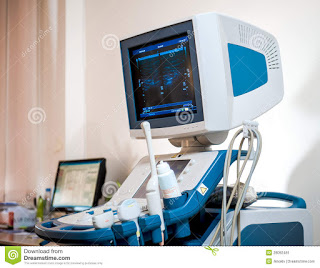 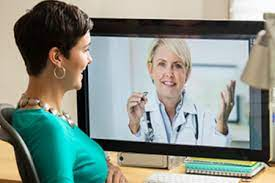 বিজ্ঞান ও গবেষণায় তথ্য ও যোগাযোগ প্রযুক্তি
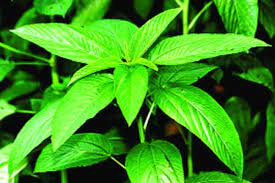 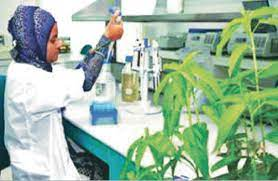 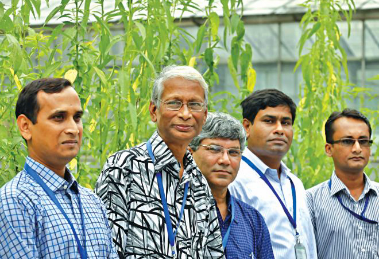 কৃষি এবং তথ্য ও যোগাযোগ প্রযুক্তি
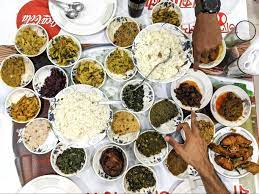 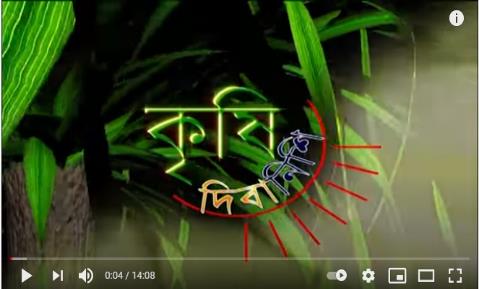 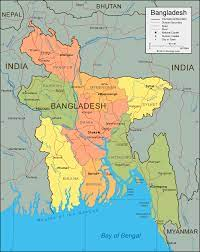 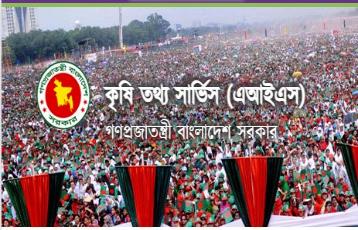 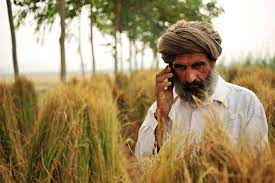 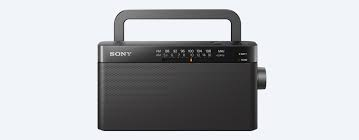 পরিবেশ, আবহাওয়া এবং  তথ্য ও যোগাযোগ প্রযুক্তি
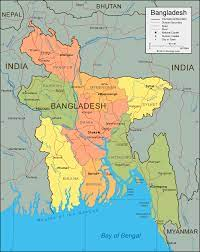 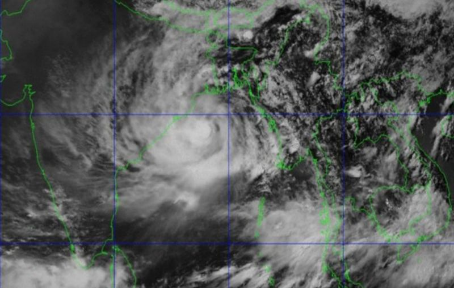 একক কাজ
এই পাঠে যে বিষয়গুলোর কথা উল্লেখ করা হয়েছে তার মধ্যে যে কয়টি তুমি কোন না কোনভাবে ব্যবহার করেছ তার একটি তালিকা তৈরি কর।
জোড়ায় কাজ
শিক্ষায় আর কোন কোন ক্ষেত্রে আইসিটি ব্যবহার করা যায় তার একটি তালিকা তৈরি কর।
মূল্যায়ন
ICT এর পূর্ণরূপ কি?
পাঠ্যবইয়ের বোঝা কমাবে কোনটি? 
টেলিফোন ব্যবহার করে যে স্বাস্থ্যসেবা দেওয়া হয় তাকে কি বলে?
জিনোম মানে কি? 
কোনটি চাষীদের সাহায্য করছে?
বাড়ির কাজ
শিক্ষাক্ষেত্রে ও চিকিৎসায় তথ্য ও যোগাযোগ প্রযুক্তির ভূমিকা ১০ বাক্যে লিখ।
ধন্যবাদ সবাইকে